Игровые технологии в работе с детьми с ОВЗ
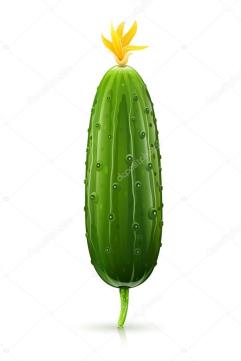 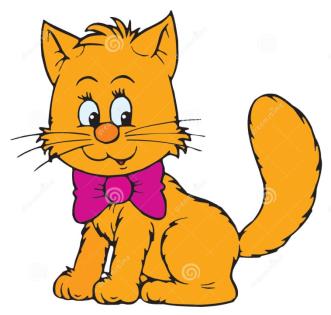 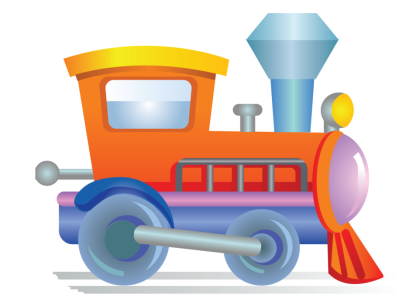 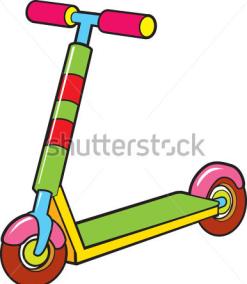 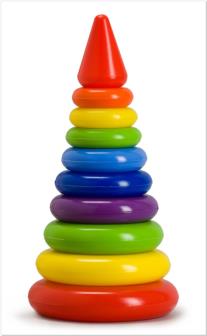 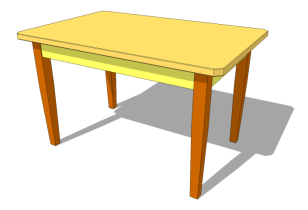 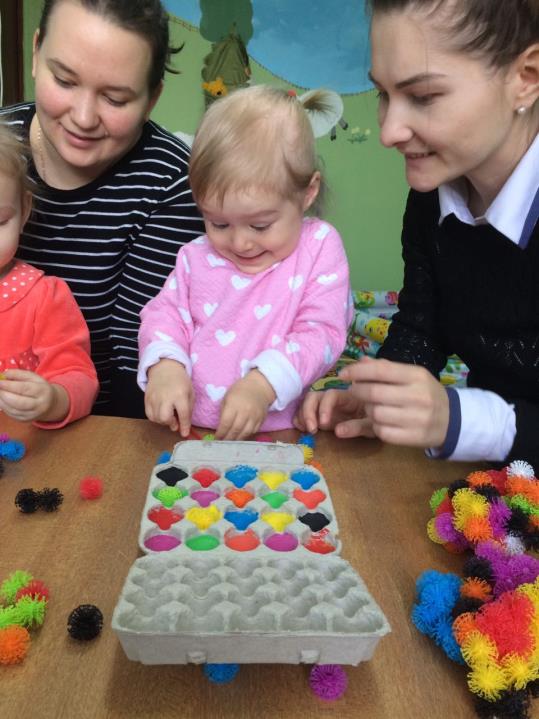 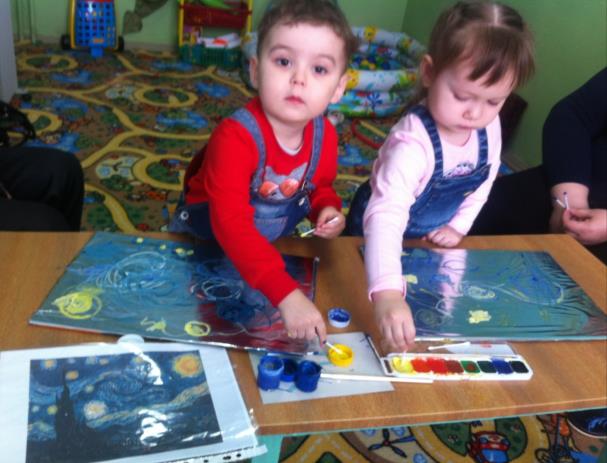 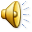 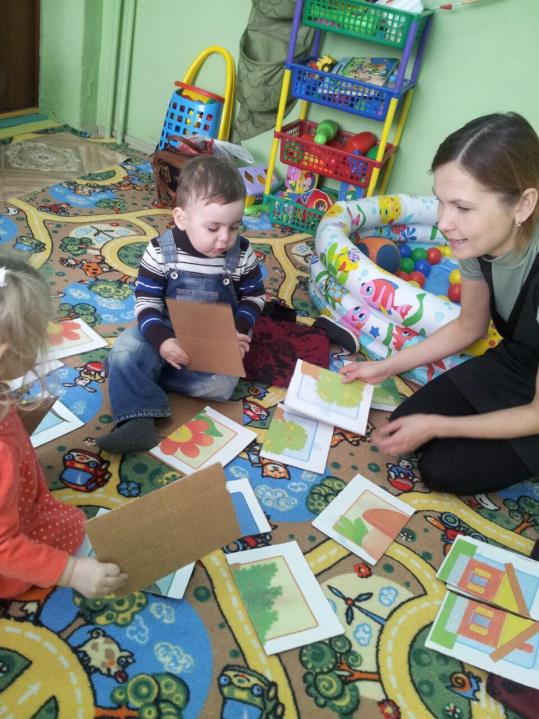 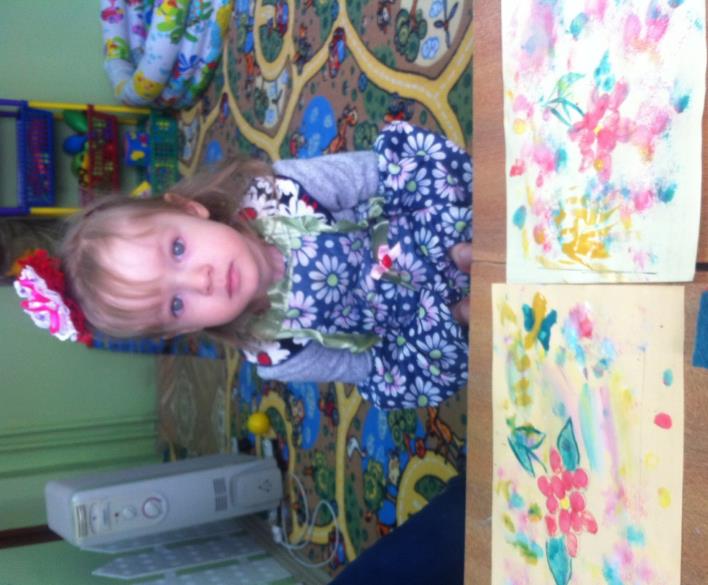 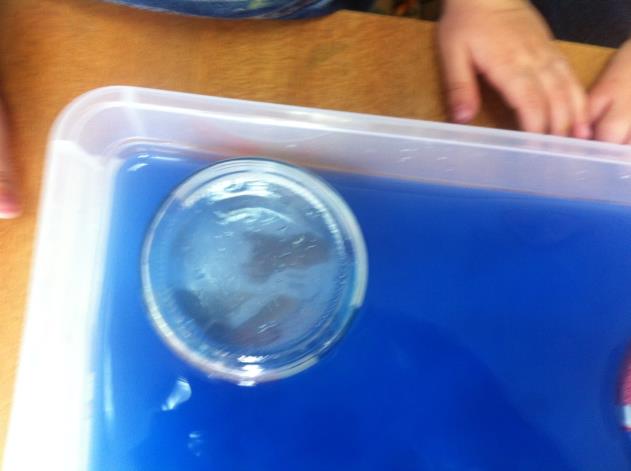 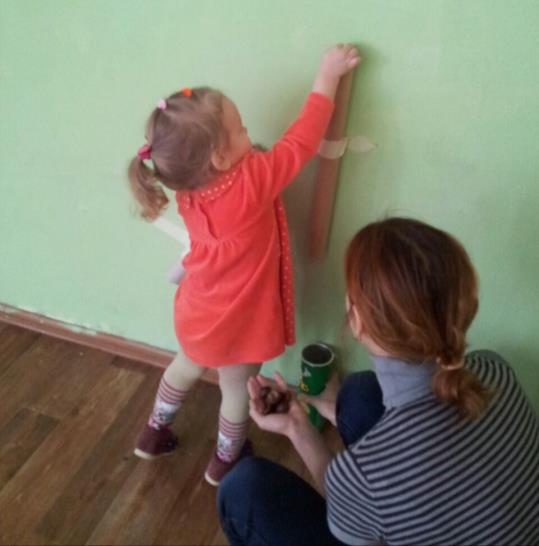 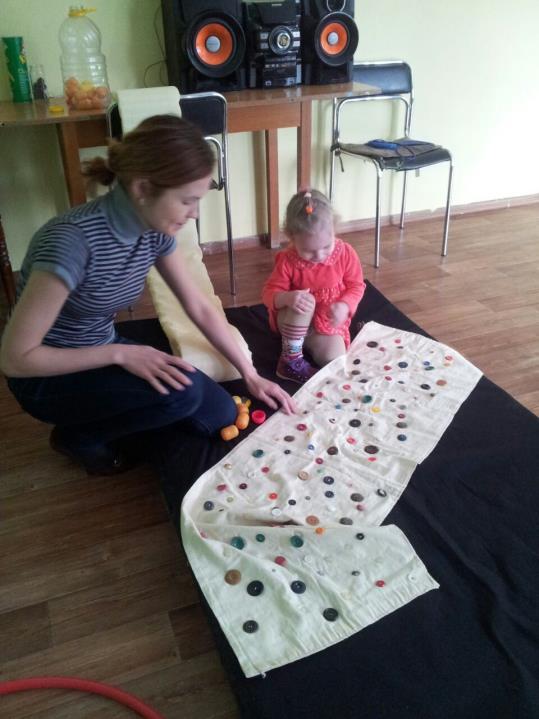 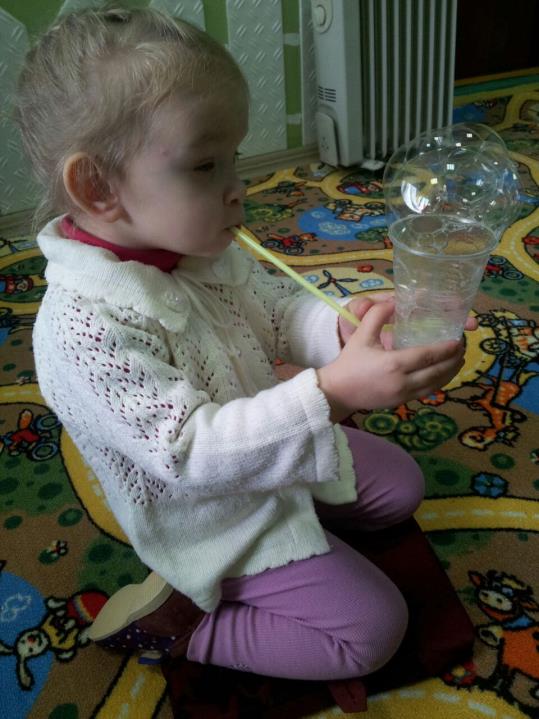 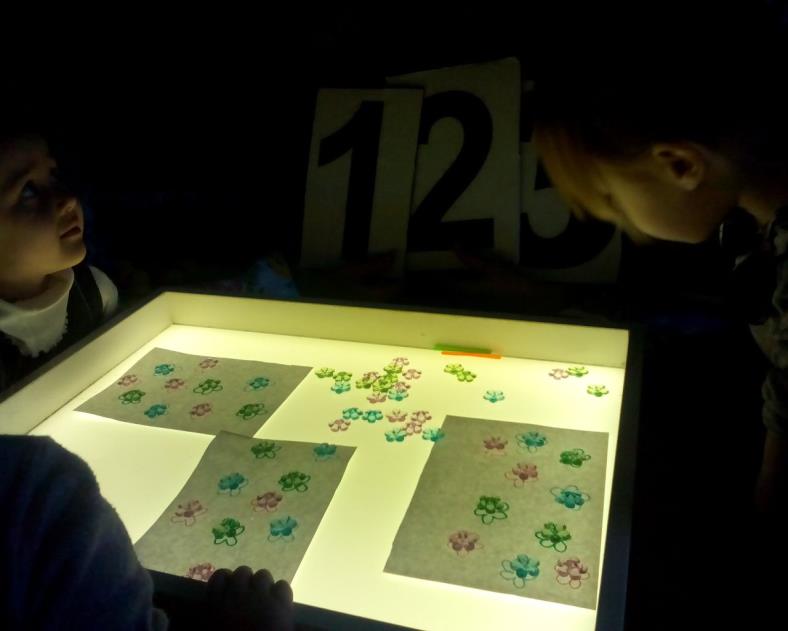 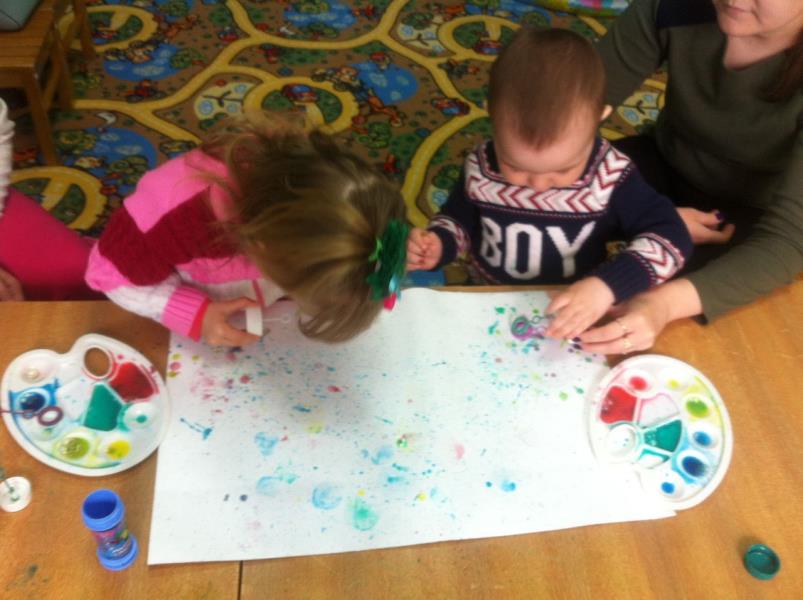 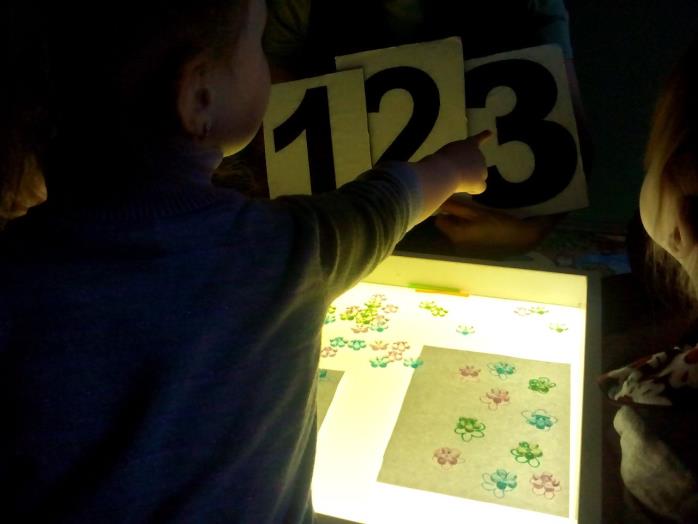 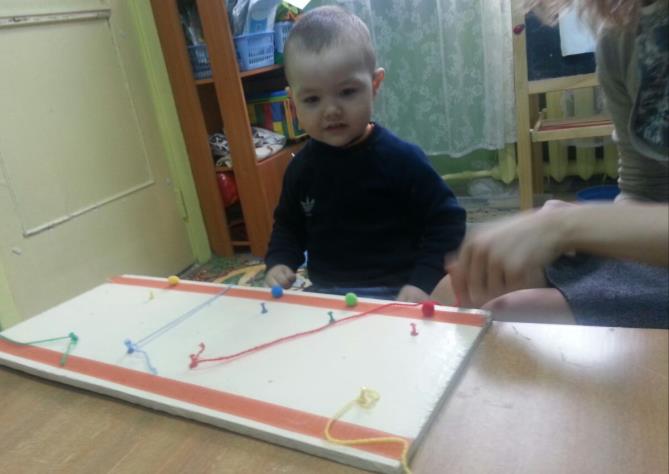 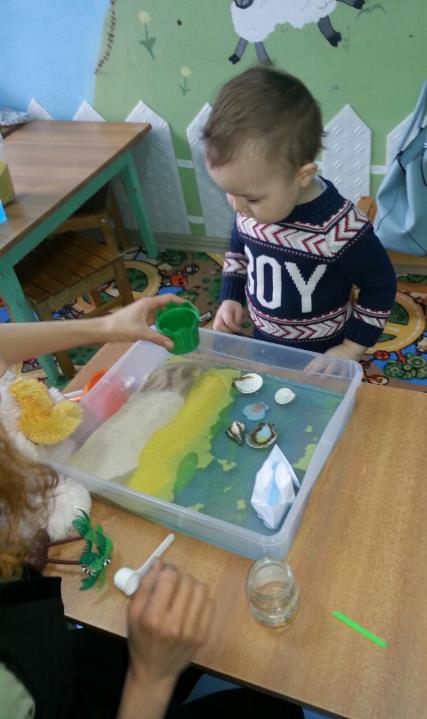 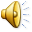 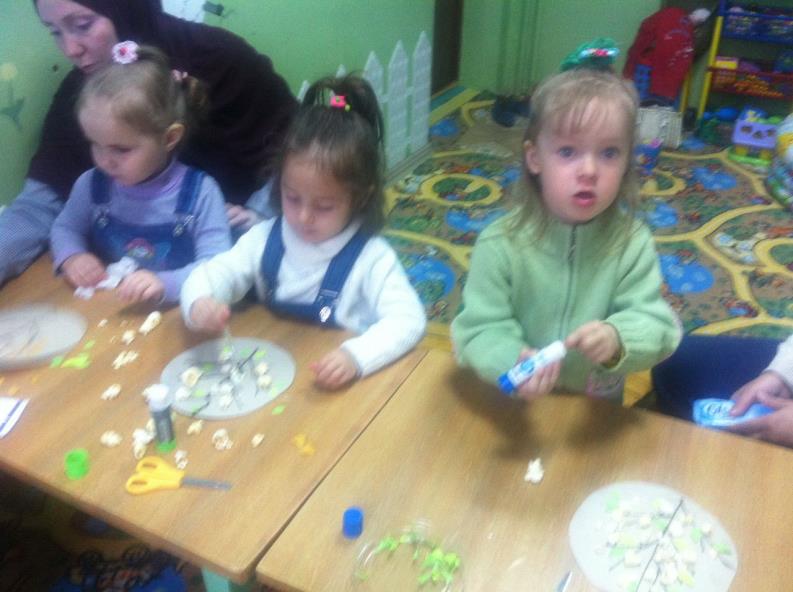 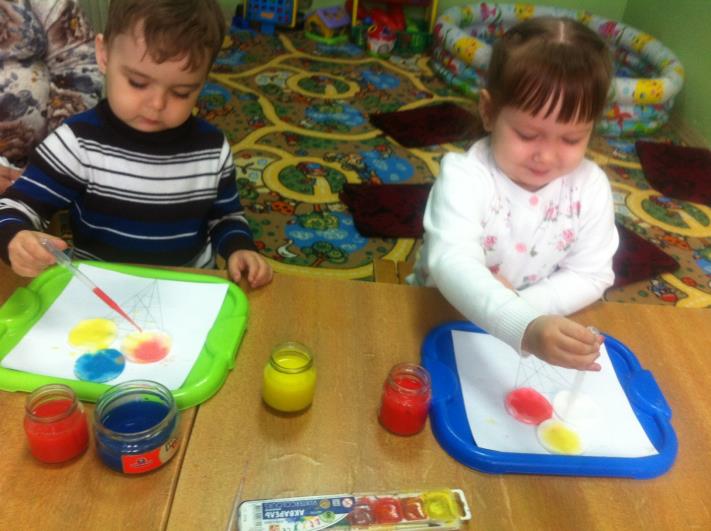 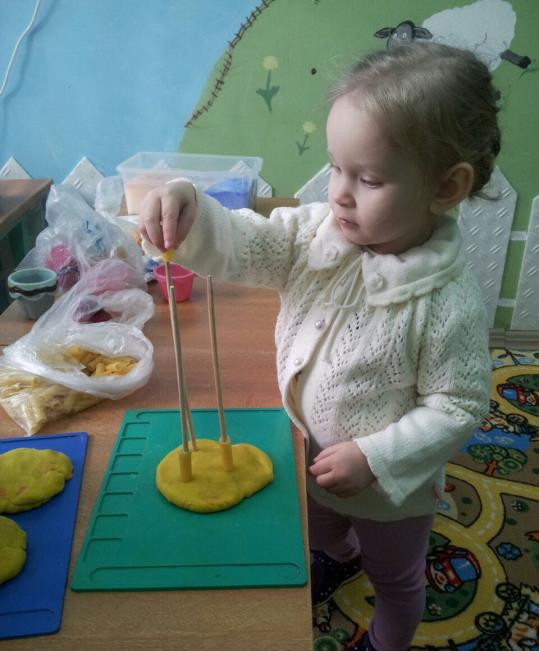 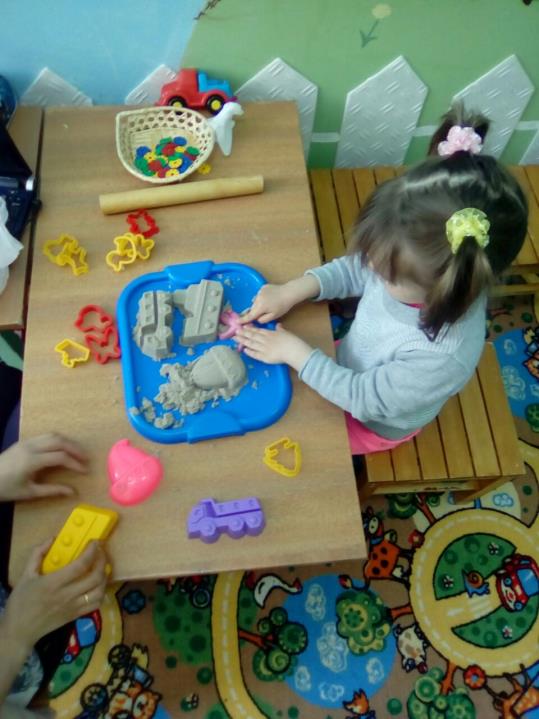 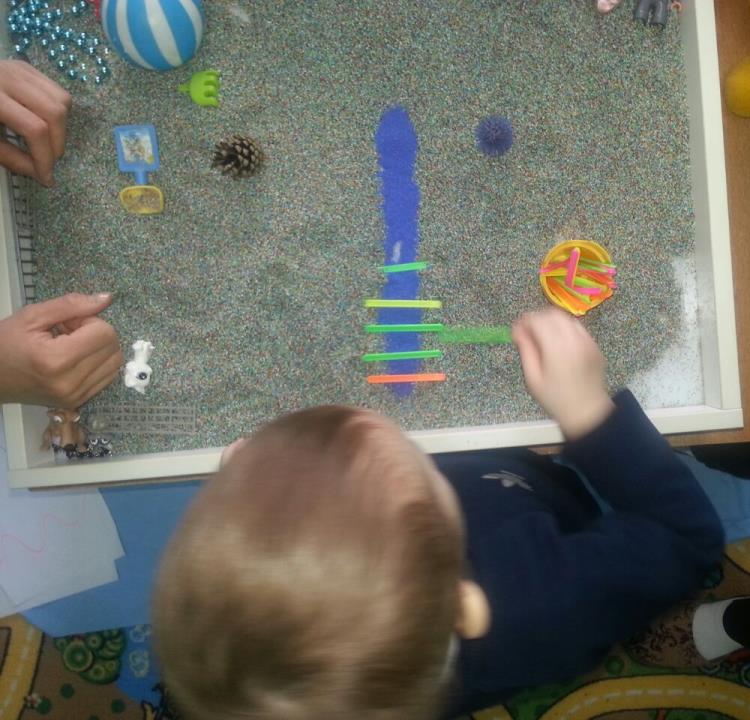 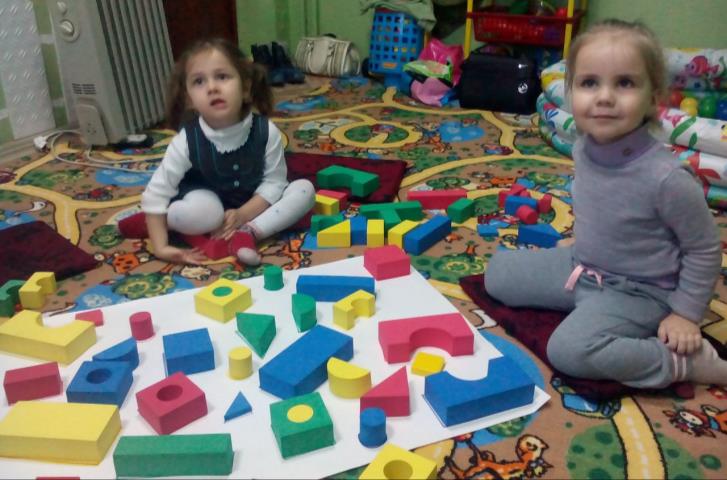 Спасибо за внимание !
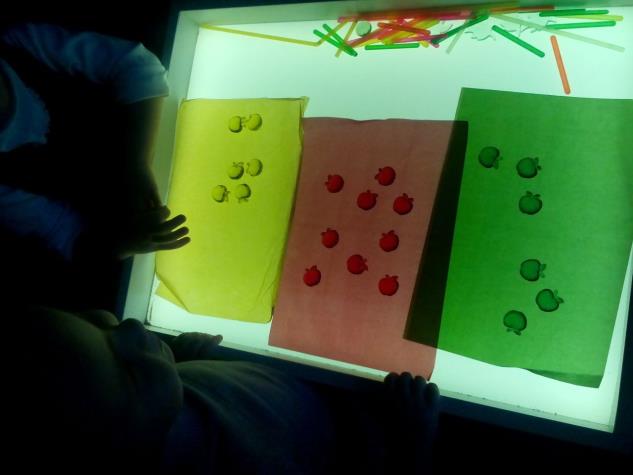